NSTX-U cryo/particle control discussion #8December 19, 2012
What have we done, or plan to do to be responsive to PAC questions, and in prep for 5 year plan?

Particle control presentation will need to incorporate lithium granule injector results, and lithium pumping persistence results

Can / should we motivate NSTX-U cryo configuration using FNSF design?
How do we reduce uncertainty in heat and particle flux widths (and pumping projections) in extrapolating to FNSF?
Draft PAC-33 agenda and speakersPAC dates: February 19-21, 2013
PAC meeting will effectively be dry-run for 5 year plan review
Program overview					Jon Menard
Upgrade progress, facility and diagnostic prep, budget	Masa Ono
Initial Operations Plan, Scenarios and Control 		Stefan Gerhardt
Macroscopic Stability 					Jack Berkery
Non-axisymmetric control coil (NCC) applications		Jong-Kyu Park
Transport and Turbulence				Yang Ren

Energetic Particles					Mario Podesta
HHFW and ECH / EBW					Gary Taylor
Solenoid Free Start-up and Ramp-up			Roger Raman
Long-term issues and strategy for boundary and PMI	Rajesh Maingi
Pedestal, SOL, Divertor 				Vlad Soukhanovskii
Cryo-pumping and particle control			John Canik
Materials and Flowing liquid Li module development	Mike Jaworski
2
Select PAC-31 report comments related to design and strategy for NSTX-U cryo-pumping
“In addition, pumping will be more efficient with increasing particle recycling in a divertor geometry with close-fitting side walls. Optimization of the divertor geometry should be studied to improve particle control”

“The ability to achieve fully non-inductive operation and maximize off-axis neutral beam current drive will be greatly enhanced by good density control. While delivering this level of density control may be possible with Li divertor operation, this capability has not been demonstrated thus far in NSTX. The PAC recommends that the NSTX-U team develop an implementation strategy that provides definitive results at minimum risk on each of these”
PAC-31: Next steps for particle control analysis during Upgrade outage
Cryo-pumping design
Confirm plenum optimization using SOLPS (B2-EIRENE)
More comprehensive treatment of neutral transport (beyond first-flight)
Can treat radiative/detached divertor
Investigate design details of chosen plenum geometry
Is clearing area currently occupied by divertor tiles feasible?
Prepare for engineering design
Lithium persistence for long-pulse (with ELMs)
Further modeling with 2D fluid codes (UEDGE/SOLPS/OEDGE)
Recycling analysis for high-, longer pulse ELM-free discharges
Analysis of long, ELMy discharge
Extrapolation to NSTX-U
Longer pulse, higher NBI particle input
Begin studying compatibility/interaction of cryo and lithium pumping
Could lithium coat the pumping surface?
What plenum pressure can be achieved with SOL modified by lithium coatings (e.g., q, Pdiv/Ptot, ne)
4
PAC-31:     Plans for years 1 and 2 of NSTX-U operation
Validate physics design of cryo-pump
Measure plasma parameters at likely pump entrance location
Document , Te as Ip, P, flux expansion, etc are varied
Perform engineering design (begin during outage with incremental funding)
Particle control with lithium coatings
Develop ELMy scenarios with lithium coatings
Assess ELM triggering with thick lithium coatings
Perform experiments with controlled scans lithium deposition amounts (including none), document recycling and ELM characteristics 
Test passivation of lithium with D2 glow for control of pumping properties
Optimize lithium deposition (ELMs vs. pumping), combine with impurity control techniques (snowflake, gas puff, etc.) towards long-pulse
Test persistence of lithium coatings
Measure recycling characteristics as power, ion flux, pulse length are varied
Use rapid SGI gas pulses to measure SOL pump-out vs time within shot
Later stages: measure impurity behavior with Li on Mo tiles
5
Divertor PF coil configurations identified to achieve high d while maintaining peak divertor heat flux < 10MW/m2
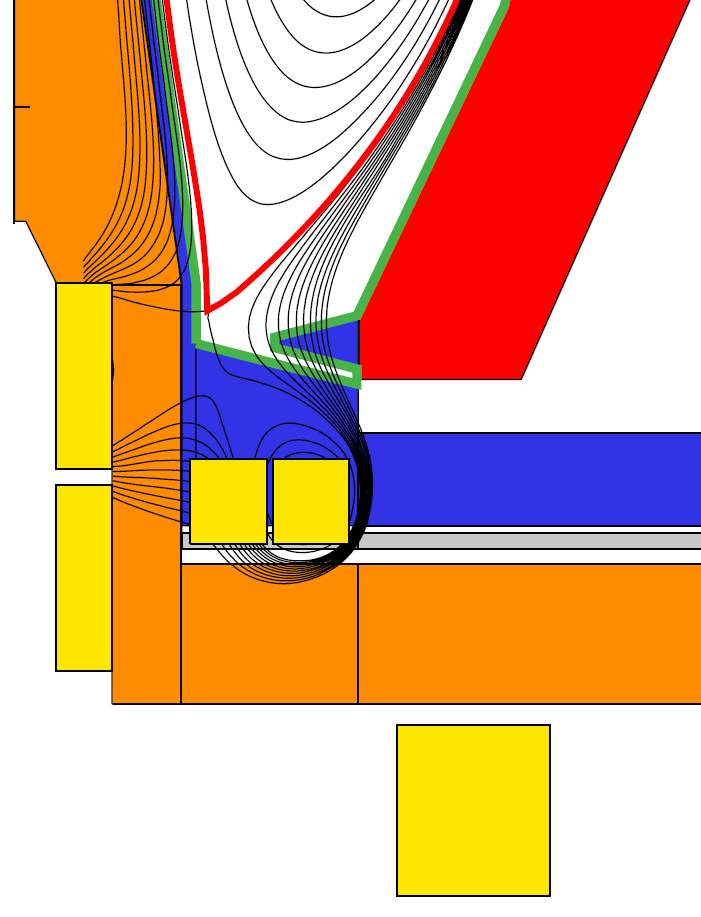 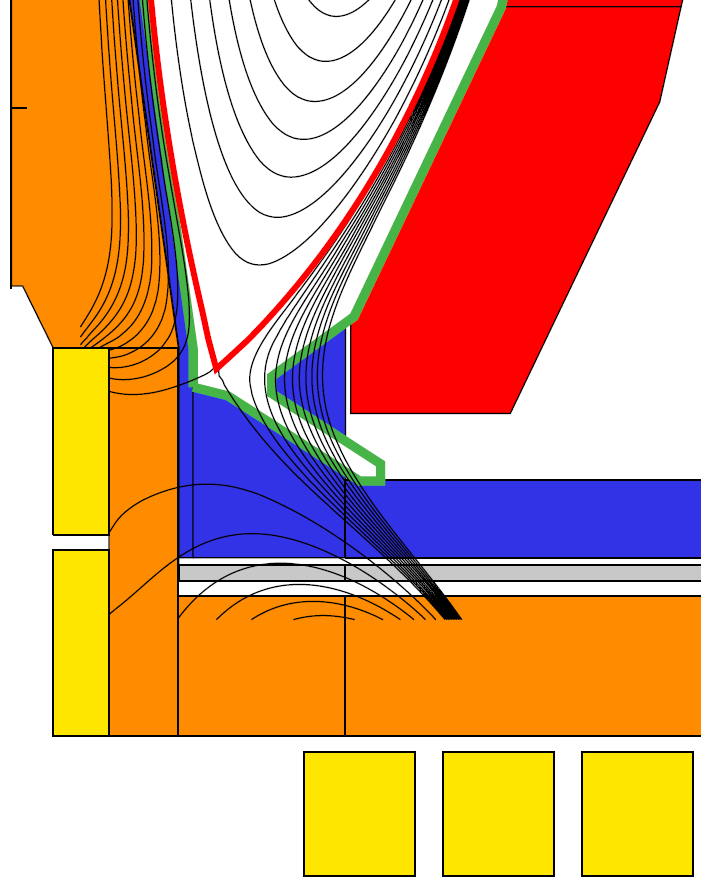 Field-line angle 
of incidence at 
strike-point = 1˚
Snowflake
Conventional
Flux expansion = 15-25, dx ~ 0.55
1/sin(qplate) = 2-3
Detachment, pumping questionable
Future: assess long-leg, V-shape divertor (JA)
Flux expansion = 40-60, dx ~ 0.62
1/sin(qplate) = 1-1.5
Good detachment (NSTX data) and cryo-pumping (NSTX-U modeling)
Will also test liquid metal PFCs in NSTX-U for power-handling, surface replenishment
6
Parameters and profiles for conventional divertor (using simple exponential heat-flux profile in R=1.6m ST-FNSF)
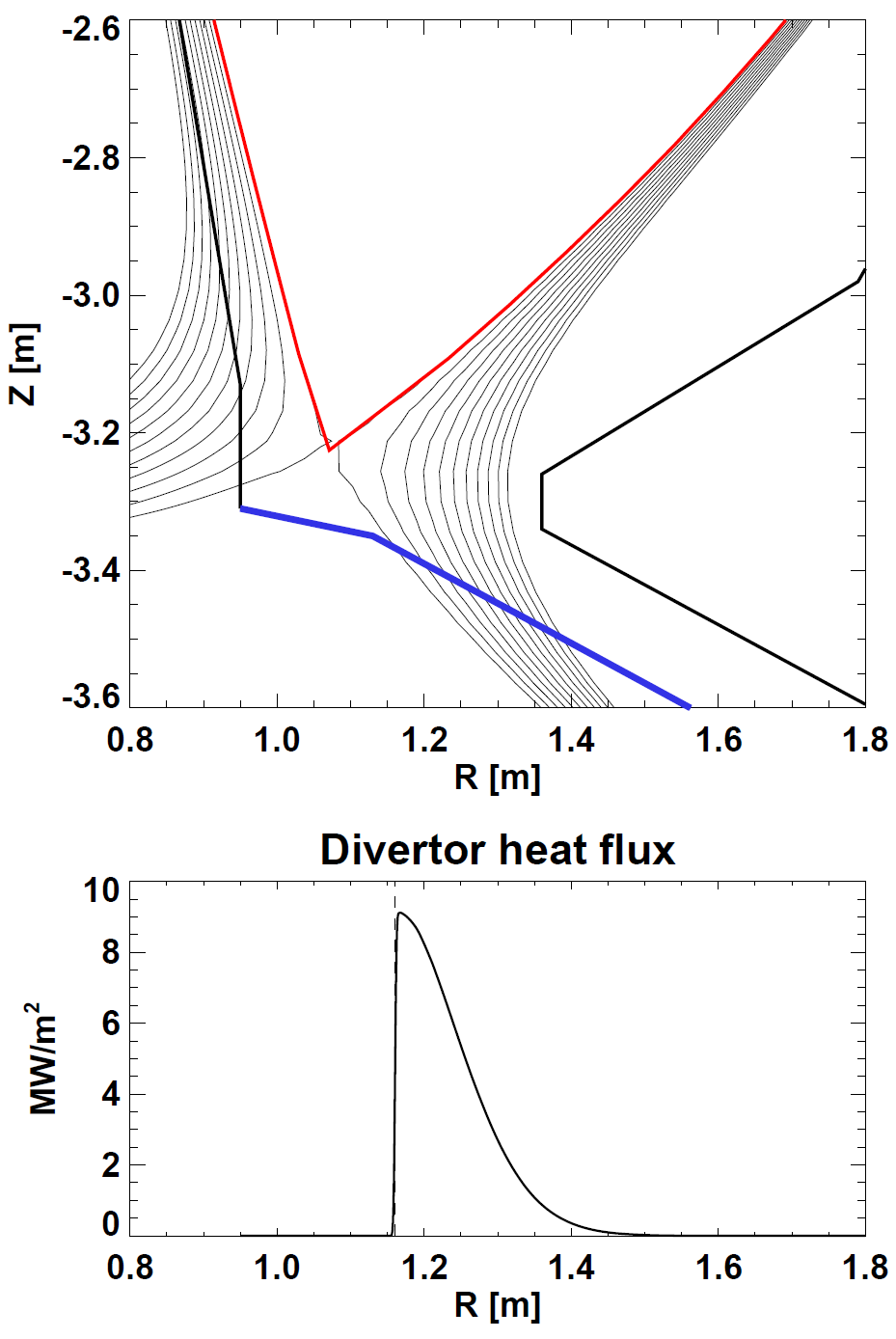 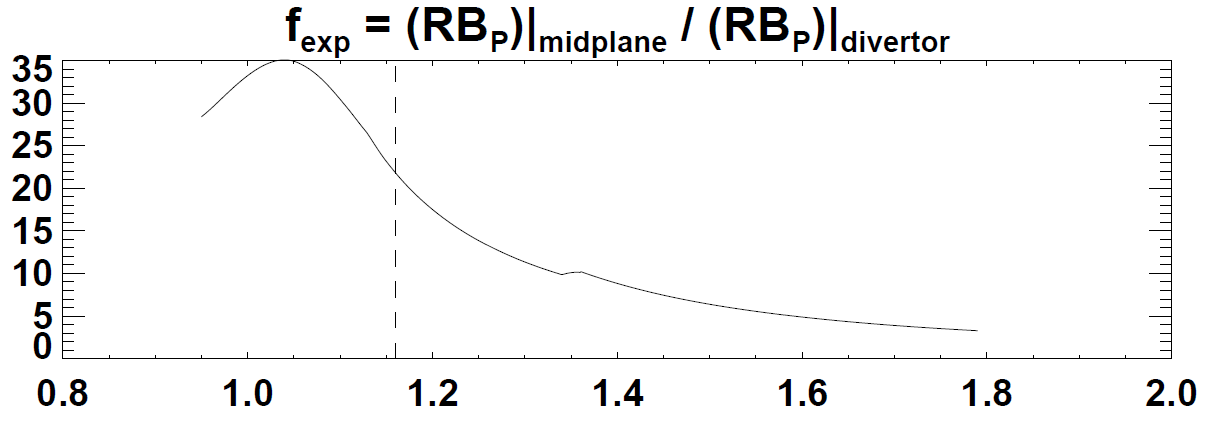 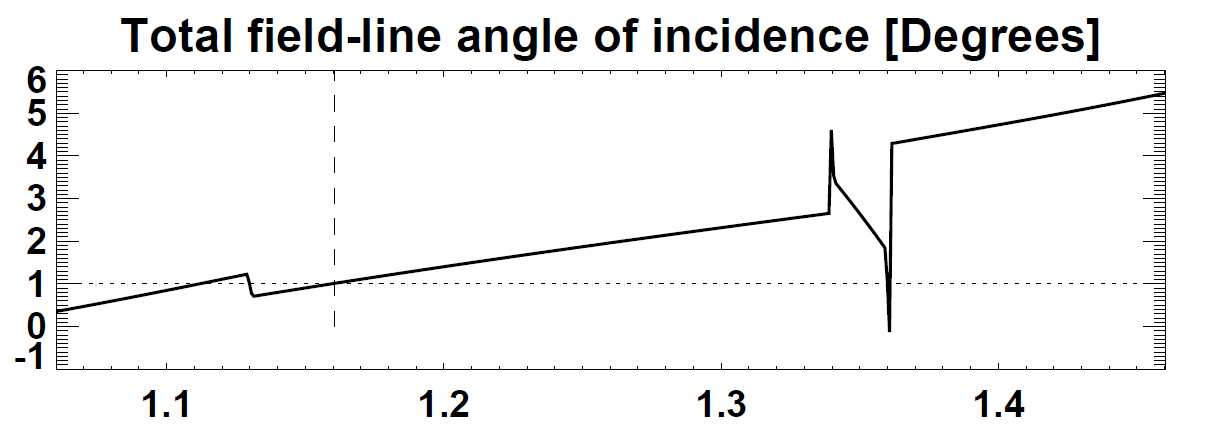 Strike point radius
Pheat (1-frad) fobd sin(qpol) 
2pRstrike fexp lq-mid Ndiv
Peak q-div 
Pheat = 115MW, frad=0.8, fobd=0.8, sin(qpol) = 0.39
Rstrike = 1.16m, fexp = 22, lq-mid =2.7mm, Ndiv = 2
NSTX-U simulations find q at pump entrance should be ≥ 1-2MW/m2  for efficient pumping  guesstimate Rentrance ~ 1.3m for R=1.6m ST-FNSF
7
Parameters and profiles for snowflake divertor (using simple exponential heat-flux profile in R=1.6m ST-FNSF)
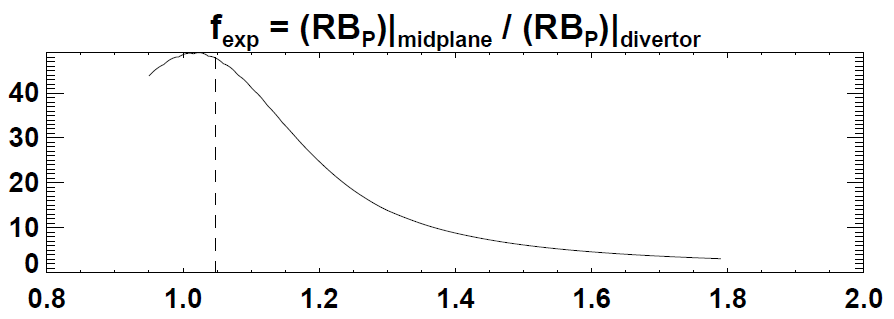 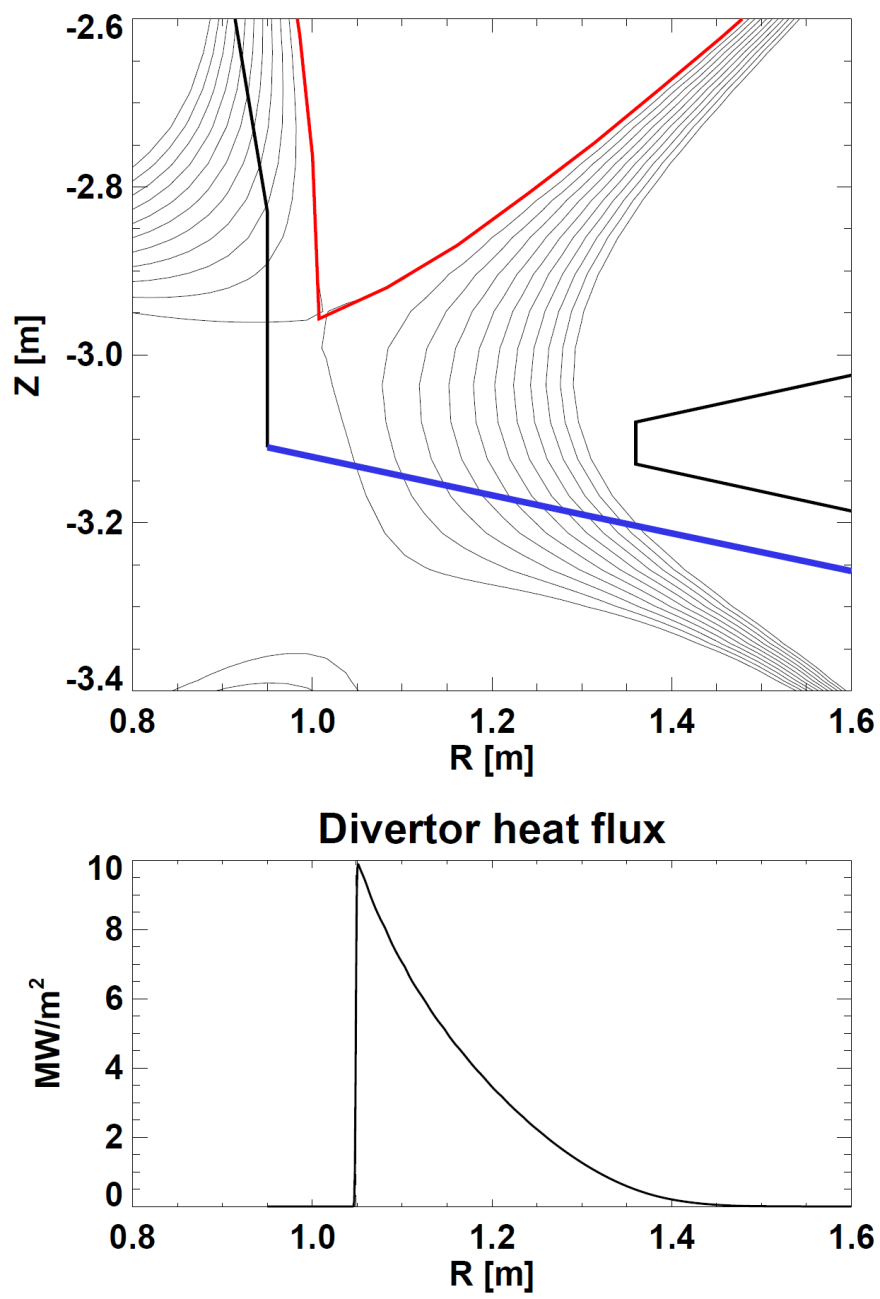 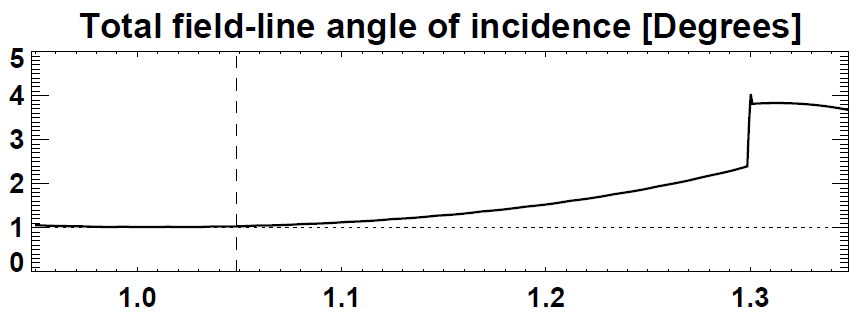 Strike point radius
Pheat (1-frad) fobd sin(qpol) 
2pRstrike fexp lq-mid Ndiv
Peak q-div 
Pheat = 115MW, frad=0.8, fobd=0.8, sin(qpol) = 0.87
Rstrike = 1.05m, fexp = 50, lq-mid =2.7mm, Ndiv = 2
Snowflake would also want divertor cryo-plenum entrance radius Rentrance ~ 1.3m for R=1.6m ST-FNSF
8